МУНИЦИПАЛЬНОЕ БЮДЖЕТНОЕ ДОШКОЛЬНОЕ ОБРАЗОВАТЕЛЬНОЕ УЧРЕЖДЕНИЕ ДЕТСКИЙ САД № 73 «ГОРОДОК»
Использование кинезиологических упражнений в работе с дошкольниками
Подготовила: педагог-психолог МБДОУ №73
Зайцева О.А
Работа полушарий головного мозга
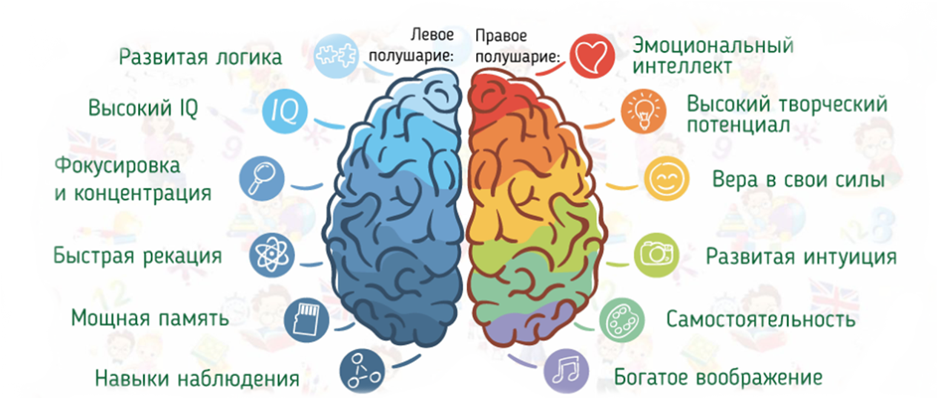 Мозолистое тело необходимо для координации работы мозга и передачи информации из одного полушария в другое.
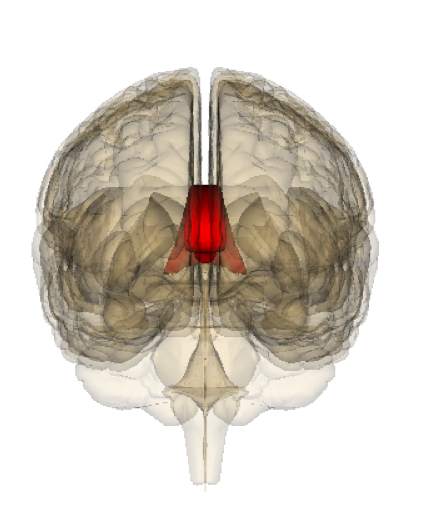 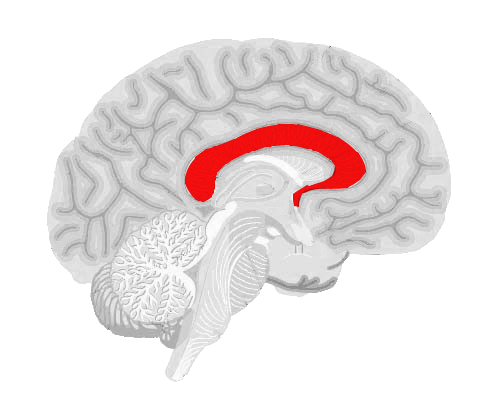 Кинезиологические упражнения – это комплекс движений позволяющих активизировать межполушарное воздействие.
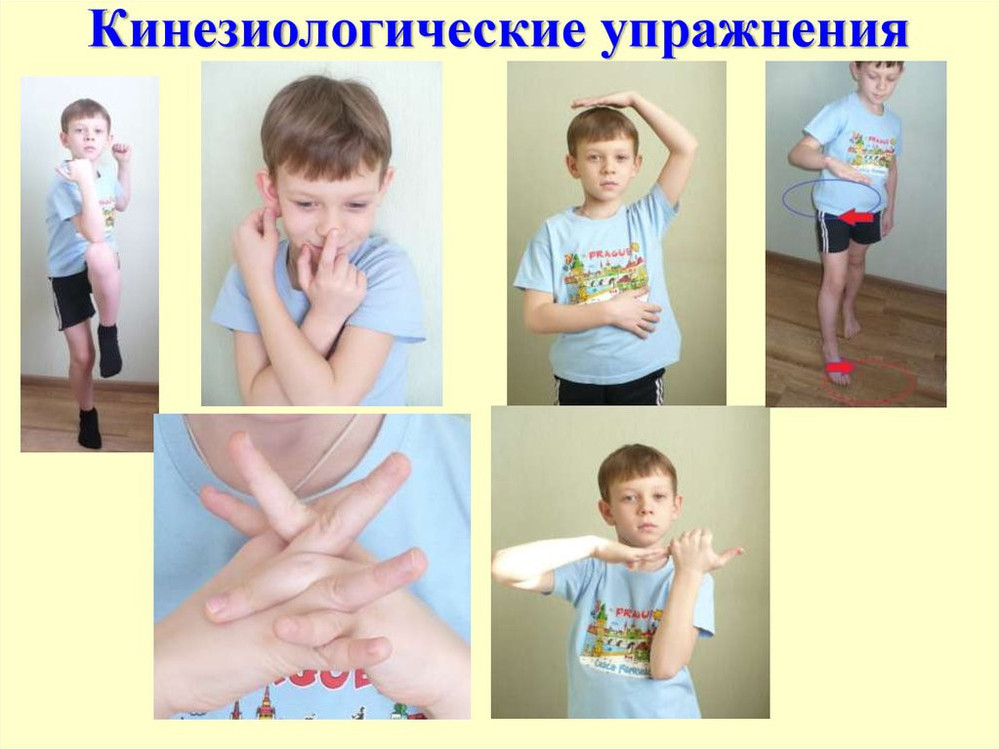 Чем лучше будут развиты межполушарные связи, тем выше у ребёнка будет интеллектуальное развитие, память, внимание, речь, воображение, мышление и восприятие.
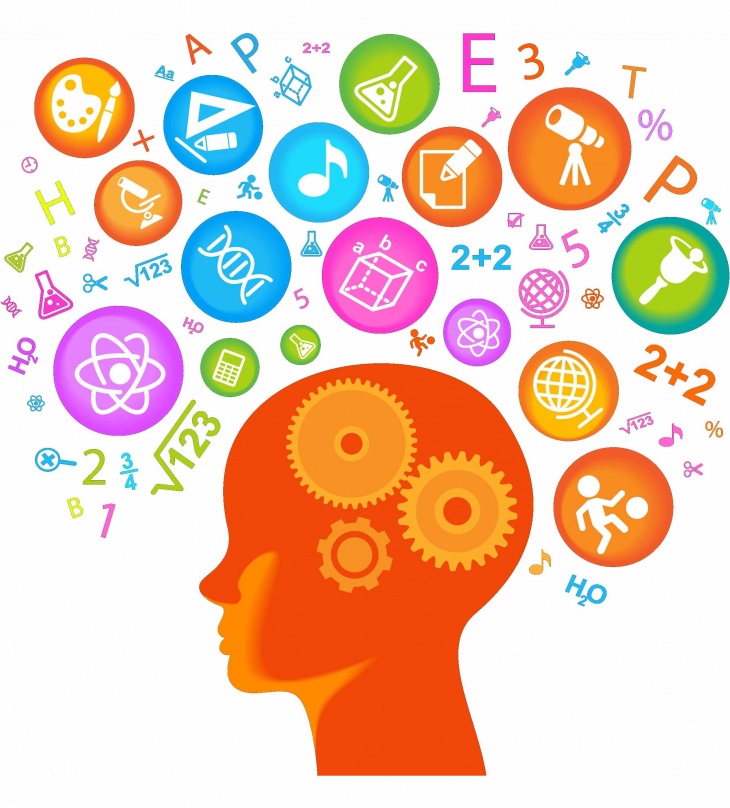 Практические упражнения
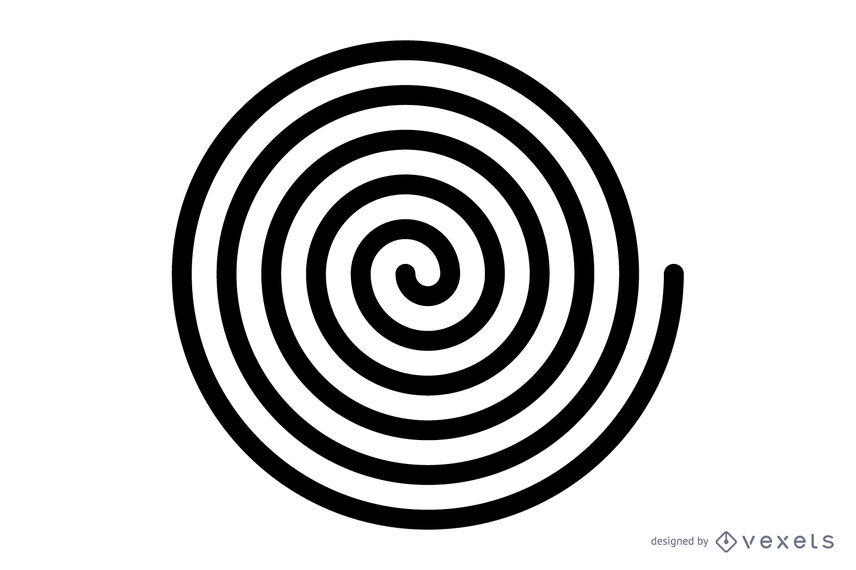 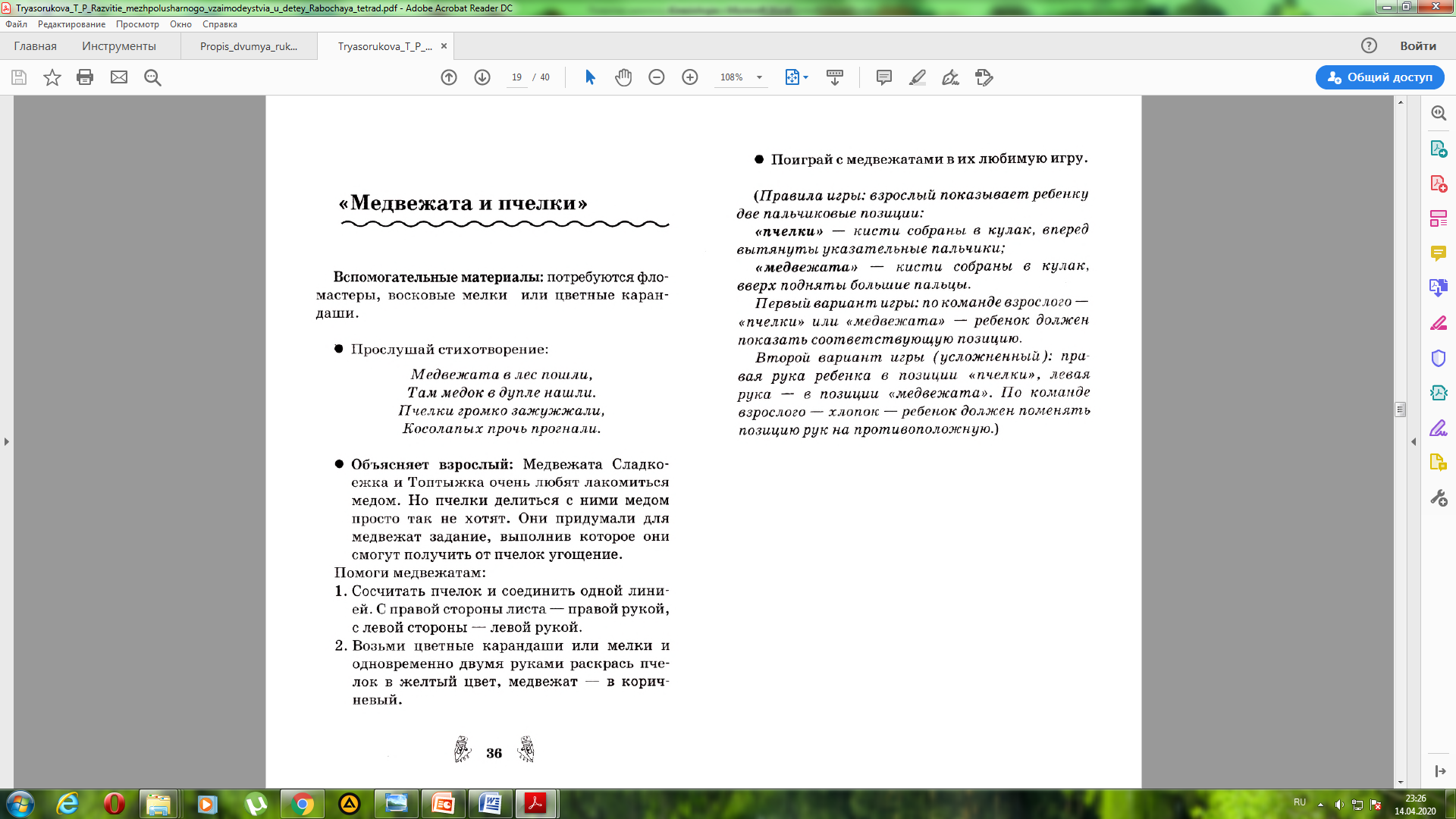 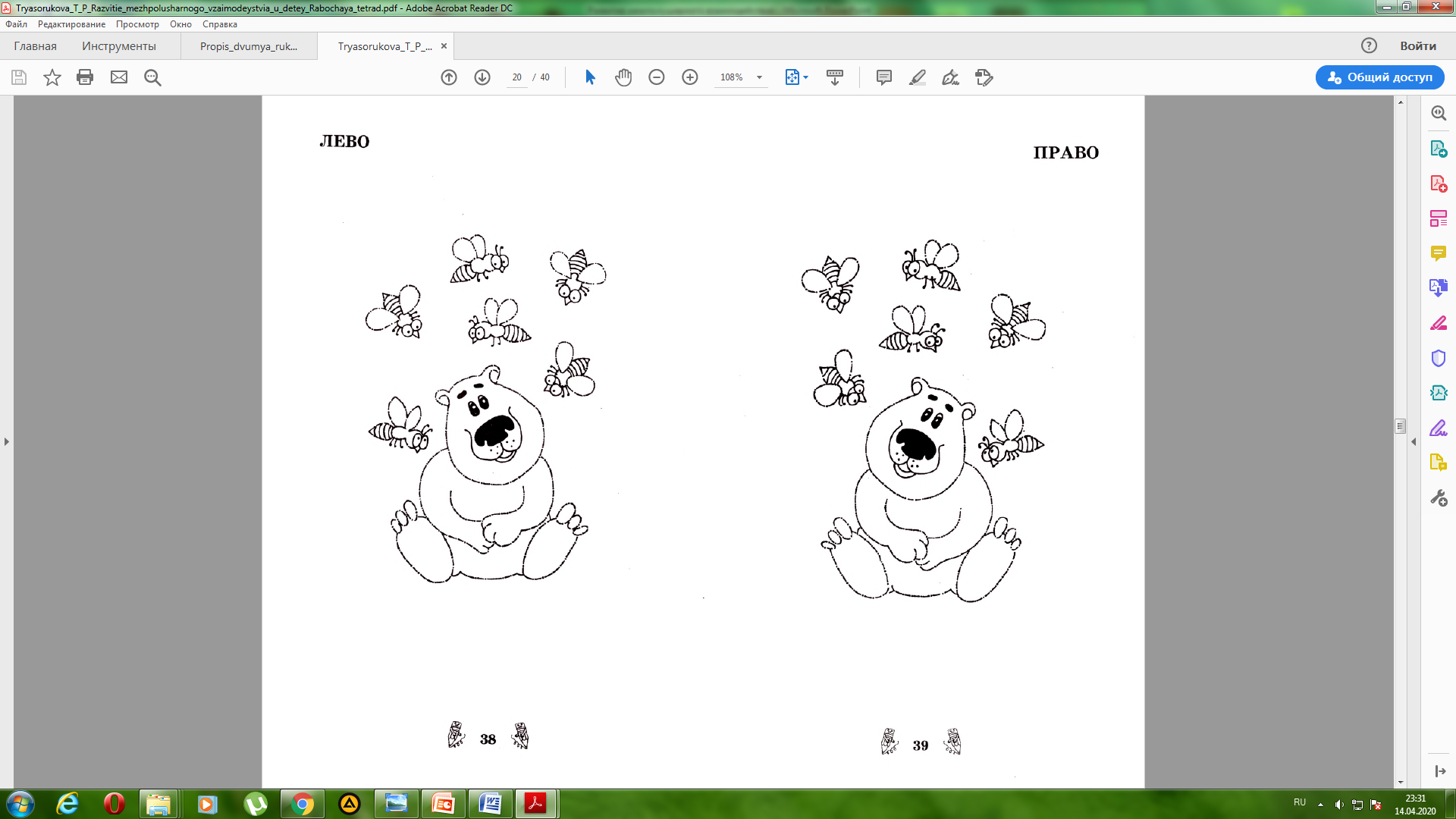 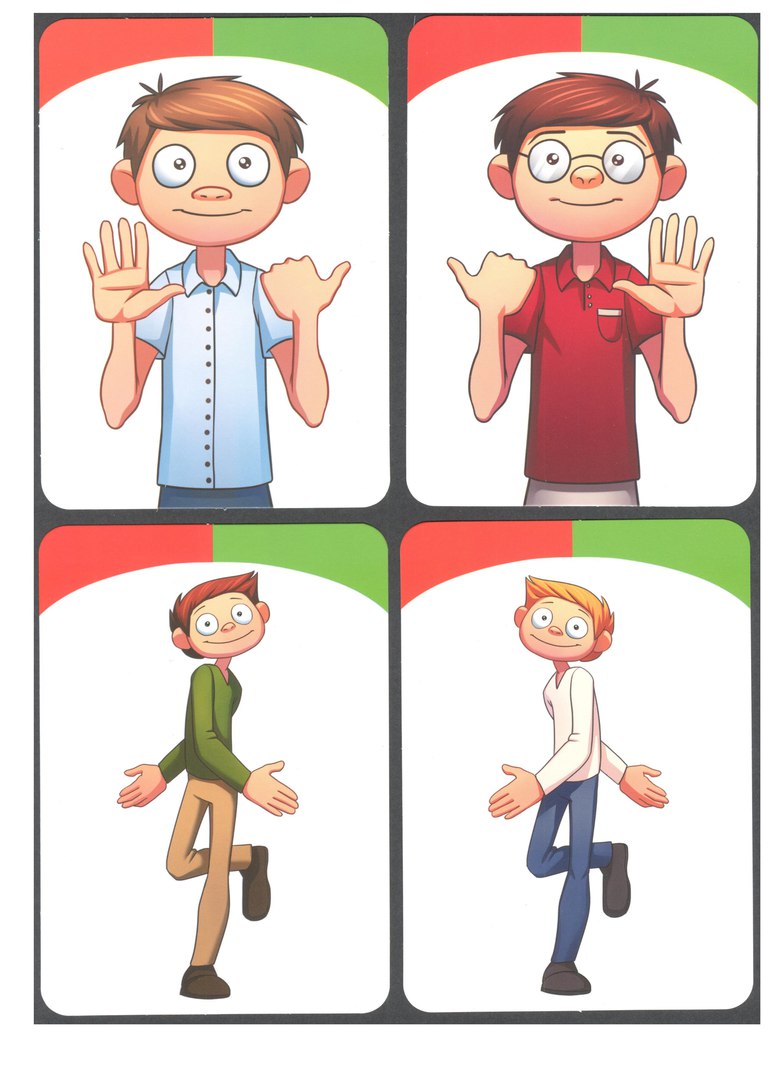 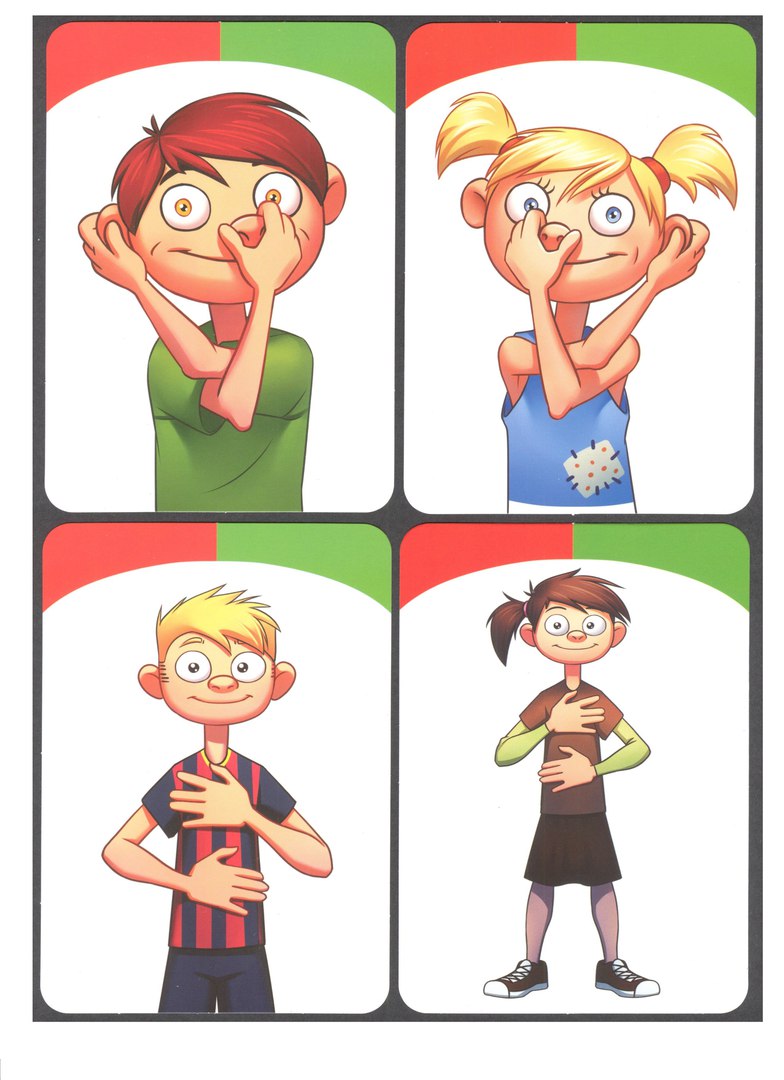 Успехов в занятиях!